InfectiousDiseases
(AKA contagious or communicable diseases)
Infectious Diseases
Anthrax
Bubonic Plague
Cholera
Small Pox
Influenza
Tuberculosis
Typhoid
Measles
Rubella
Mumps
Creutzfeldt-Jakob
Hoof & Mouth
Staph infections
Chicken Pox
Leprosy
Swine Flu (H1N1)
Avian Flu (H5N1)
Spanish Flu (H1N1)
Malaria
Pertussis
Diphtheria
Tetanus
Meningitis
Rabies
Lyme Disease
RM Spotted Fever
Giardia
Hook worm
Tape worm
Sleeping Sickness
Yellow Fever
Hantavirus
Hemorrhagic Fever
Polio
Path of Infection
Host
Vector
Pathogen
PathogenA life-form that causes a disease
Examples:
Bacterium
Viruses
Parasites
Fungi
Prions
VectorHow a pathogen reaches a host
Examples:
Bleeding
Spitting
Kissing
Coughing
Sneezing
Cannibalism
Sex
“Double-dipping” chips
Undercooked food
Parasites
HostAn organism that can become infected
Examples:
Humans
Pets
Livestock
Wild animals
Plants
Swine Flu
Pathogen:
	H1N1 virus
Vector:
	Droplet infection
Host:
	Humans (from birds, pigs)
Burden:
	Illness, economic impact, increased flu deaths
Bubonic Plague
Pathogen:
	Yersinia pestis
Vector:
	Fleas on rats
Host:
	Humans (rats, fleas, etc.)
Burden:
	DEATH
	(lots and lots of death)
Zombie
Pathogen:
	Zombie Virus
Vector:
	Biting (saliva & blood)
Host:
	Humans (sometimes dogs)
Burden:
	Zombie Apocalypse, people eating each other, etc.
A Closer Look at Pathogens
Pathogens
Bacterium 
(Example: tetanus)
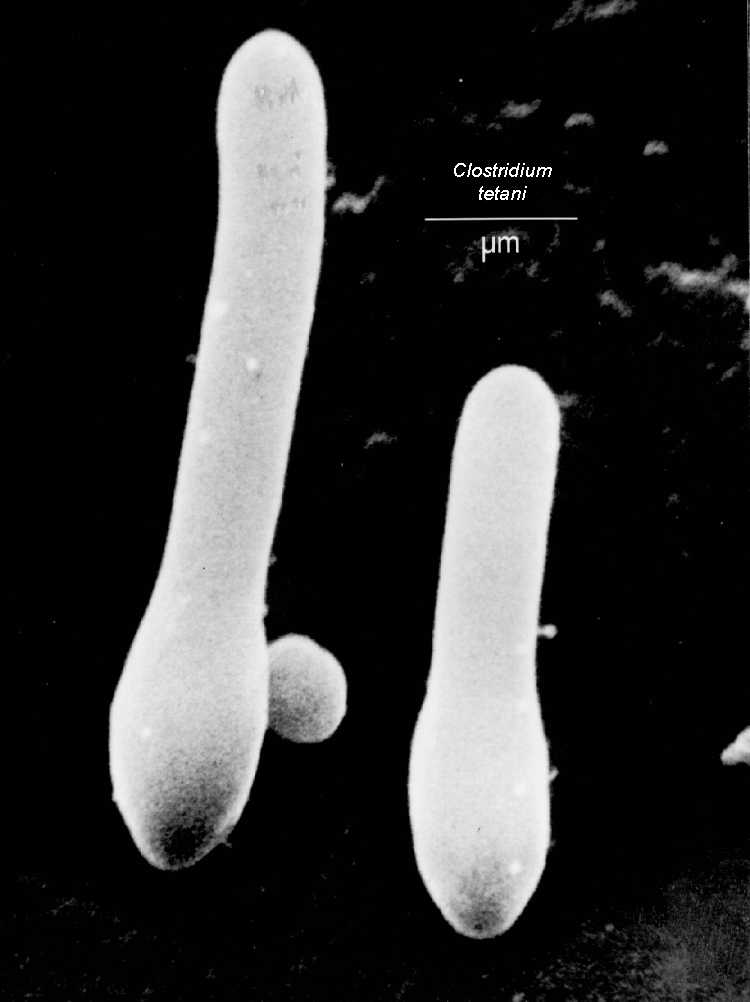 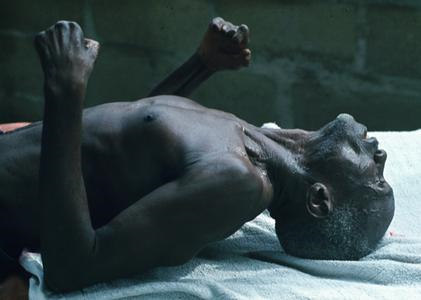 Pathogens
Viruses
(Example: influenza)
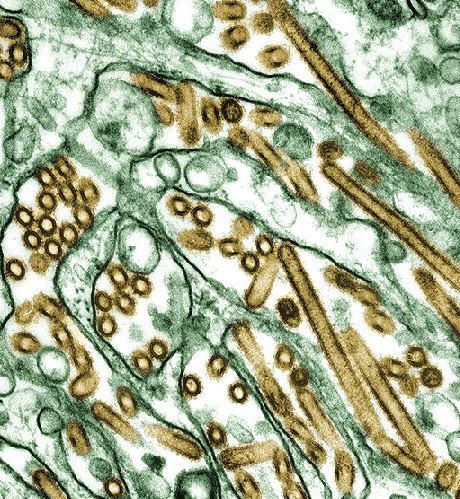 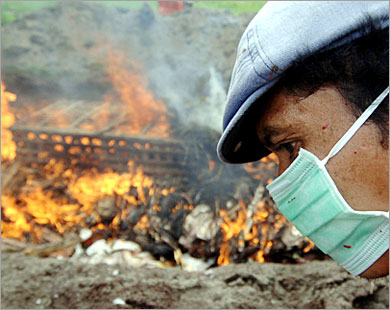 Pathogens
Parasites
(Example: malaria)
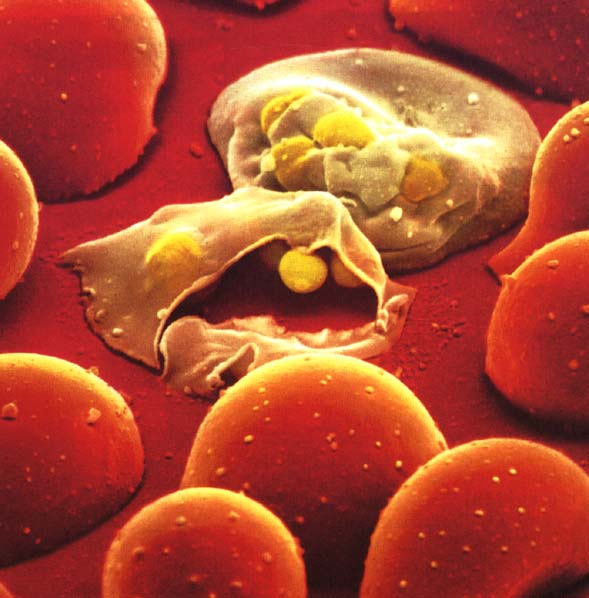 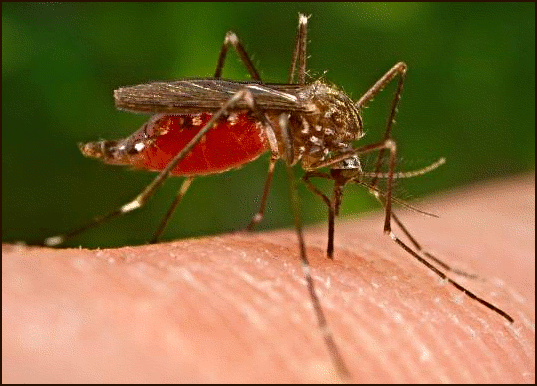 Pathogens
Fungi
(Example: yeast infections)
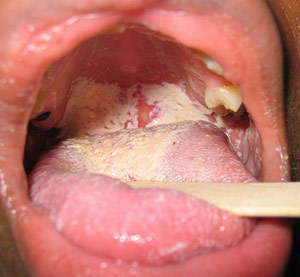 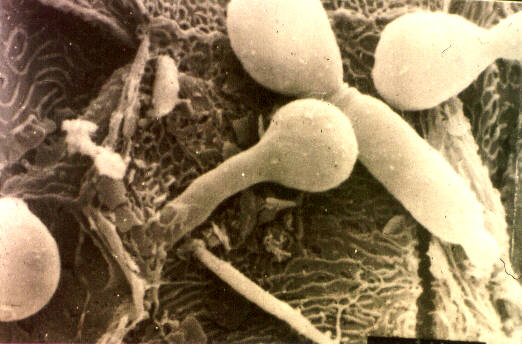 Pathogens
Prions
(Example: Creutzfeldt-Jakob)
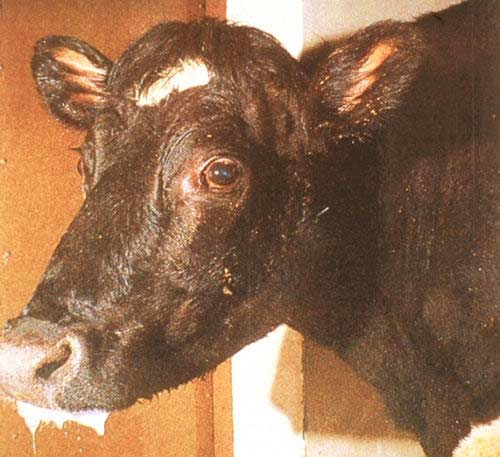 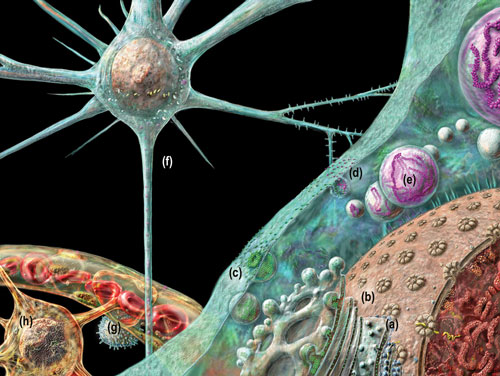 Infectious Disease—PREVENTION
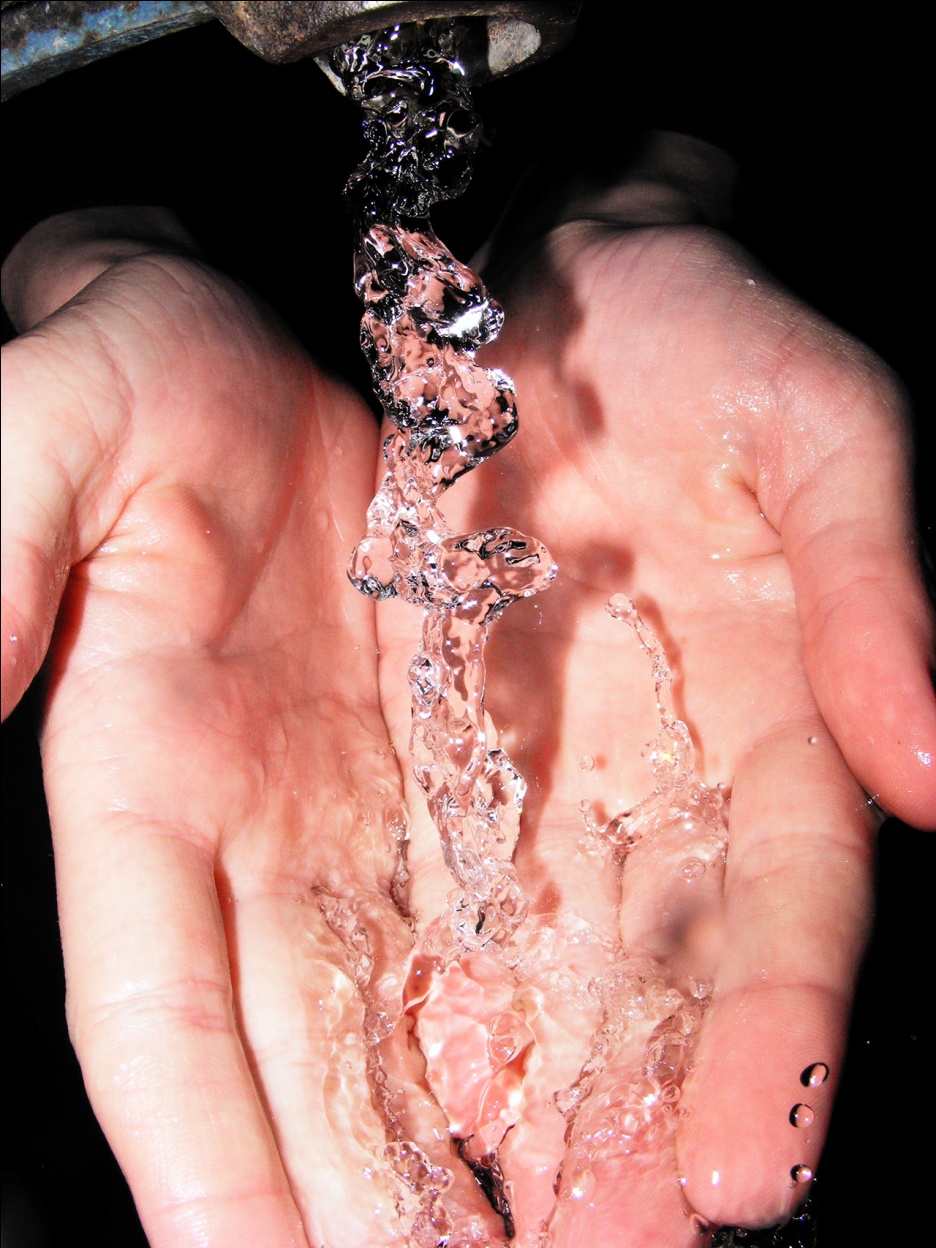 Good Hygiene
Infectious Disease—PREVENTION
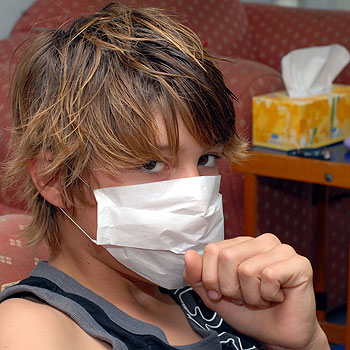 Good Hygiene


Quarantine
Infectious Disease—PREVENTION
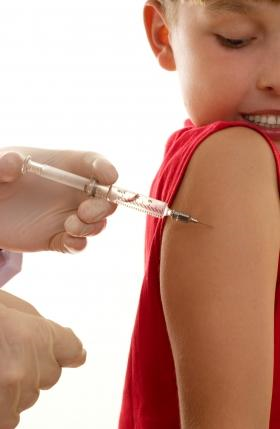 Good Hygiene


Quarantine


Vaccination
Infectious Disease—PREVENTION
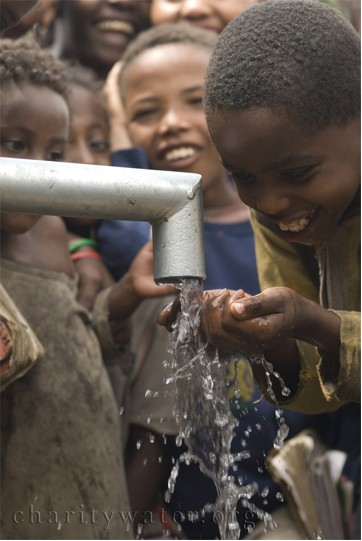 Good Hygiene


Quarantine


Vaccination


Public Sanitation
Infectious Disease—TREATMENT
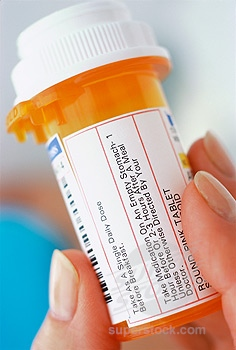 Immune System

Antibiotics

Antiviral Drugs

Antifungal Drugs